Ali H, Lupo P, Cappato R
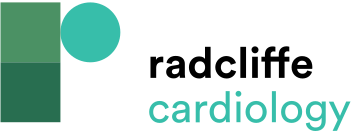 Summary of Available Data
Citation: Arrhythmia & Electrophysiology Review 2015;4(2):116–21
https://doi.org/10.15420/aer.2015.04.02.116
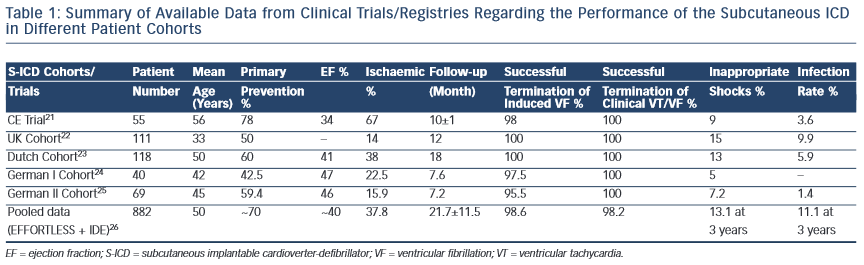